Конструктор индивидуальной траектории профессионального роста
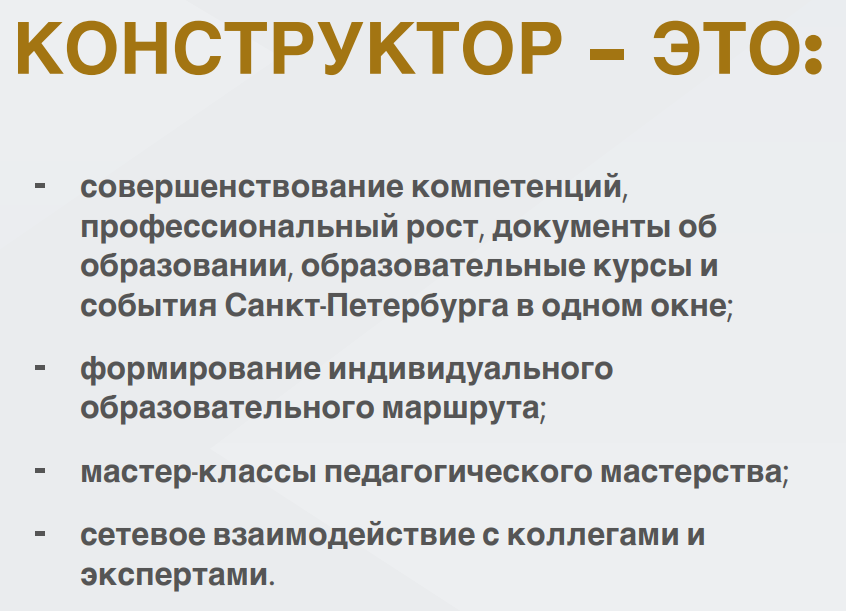 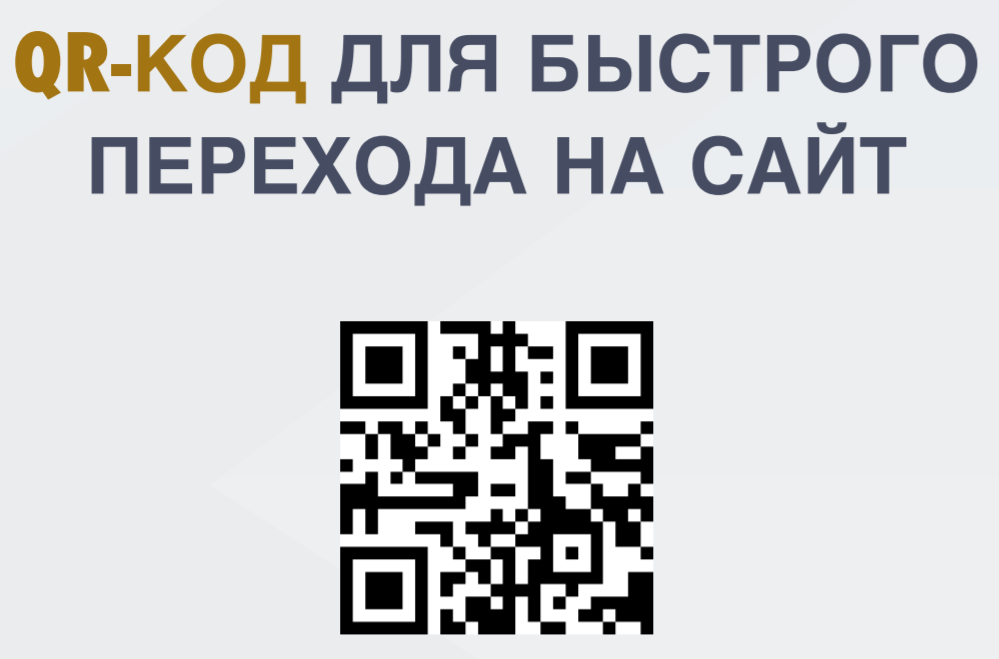 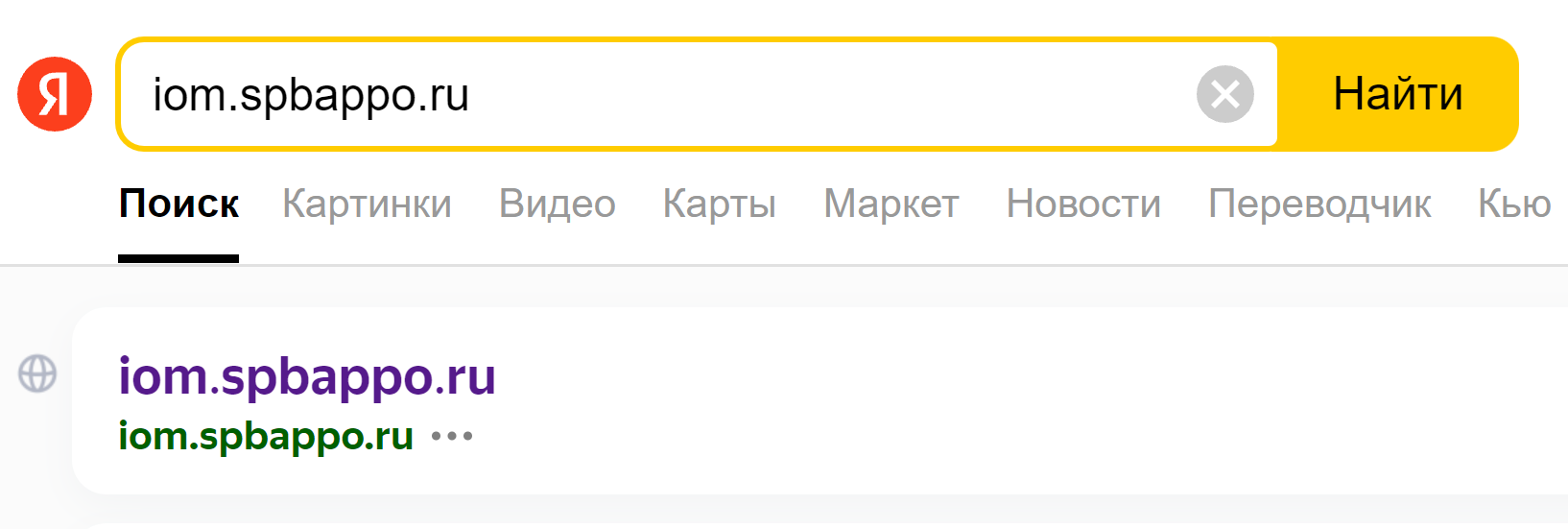 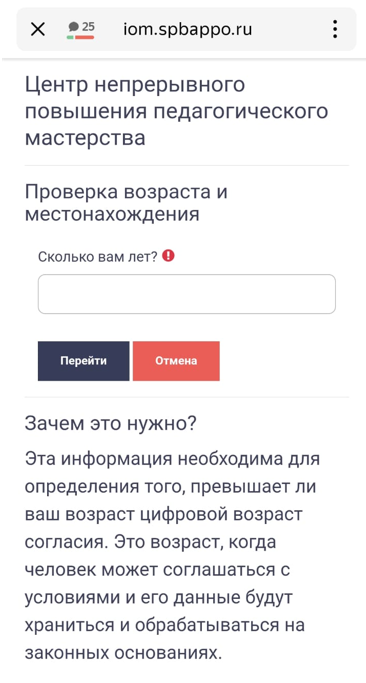 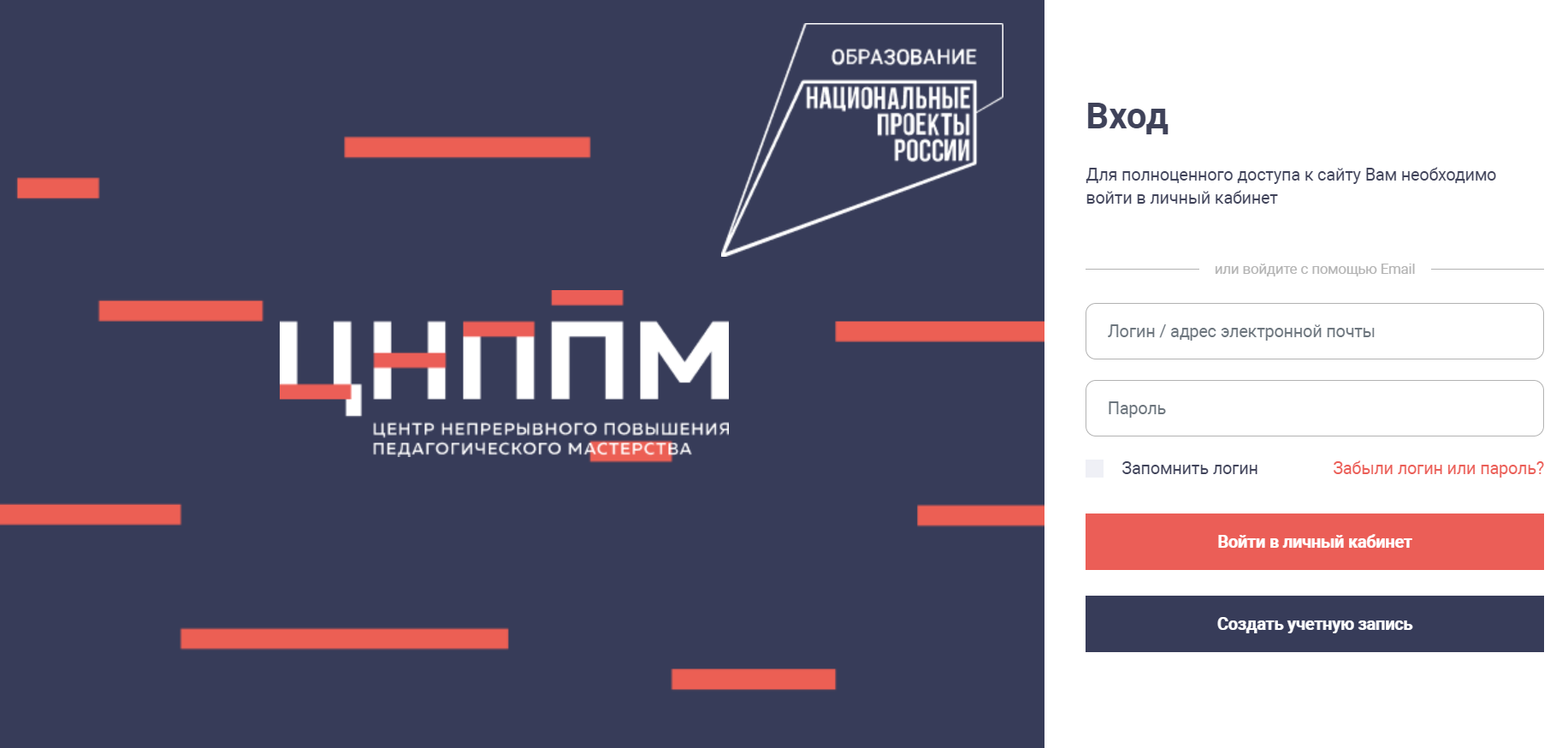 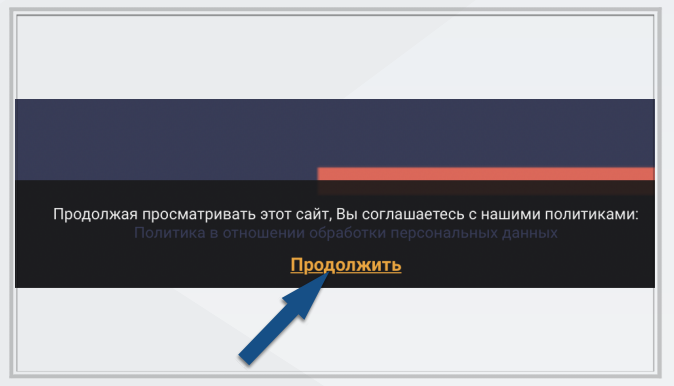 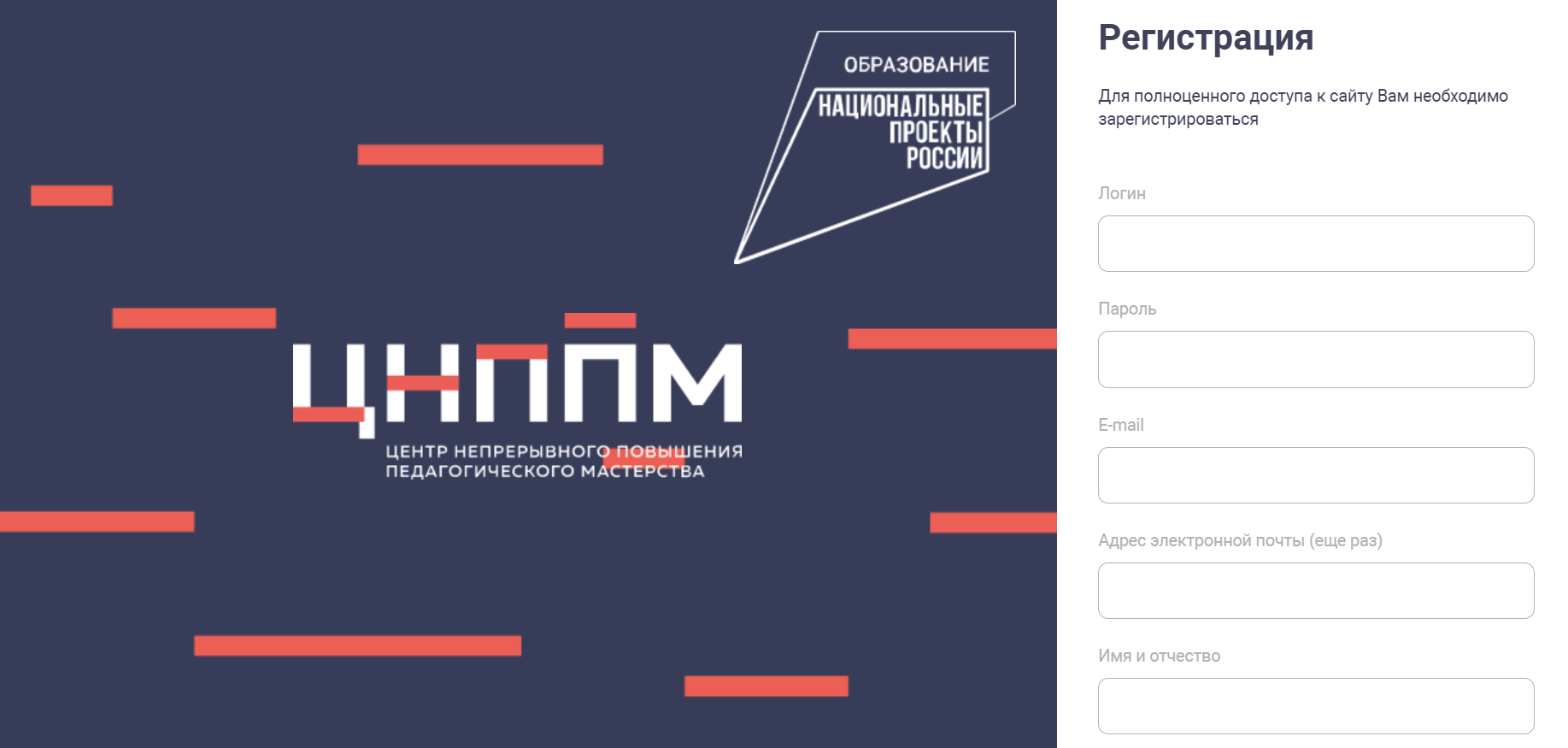 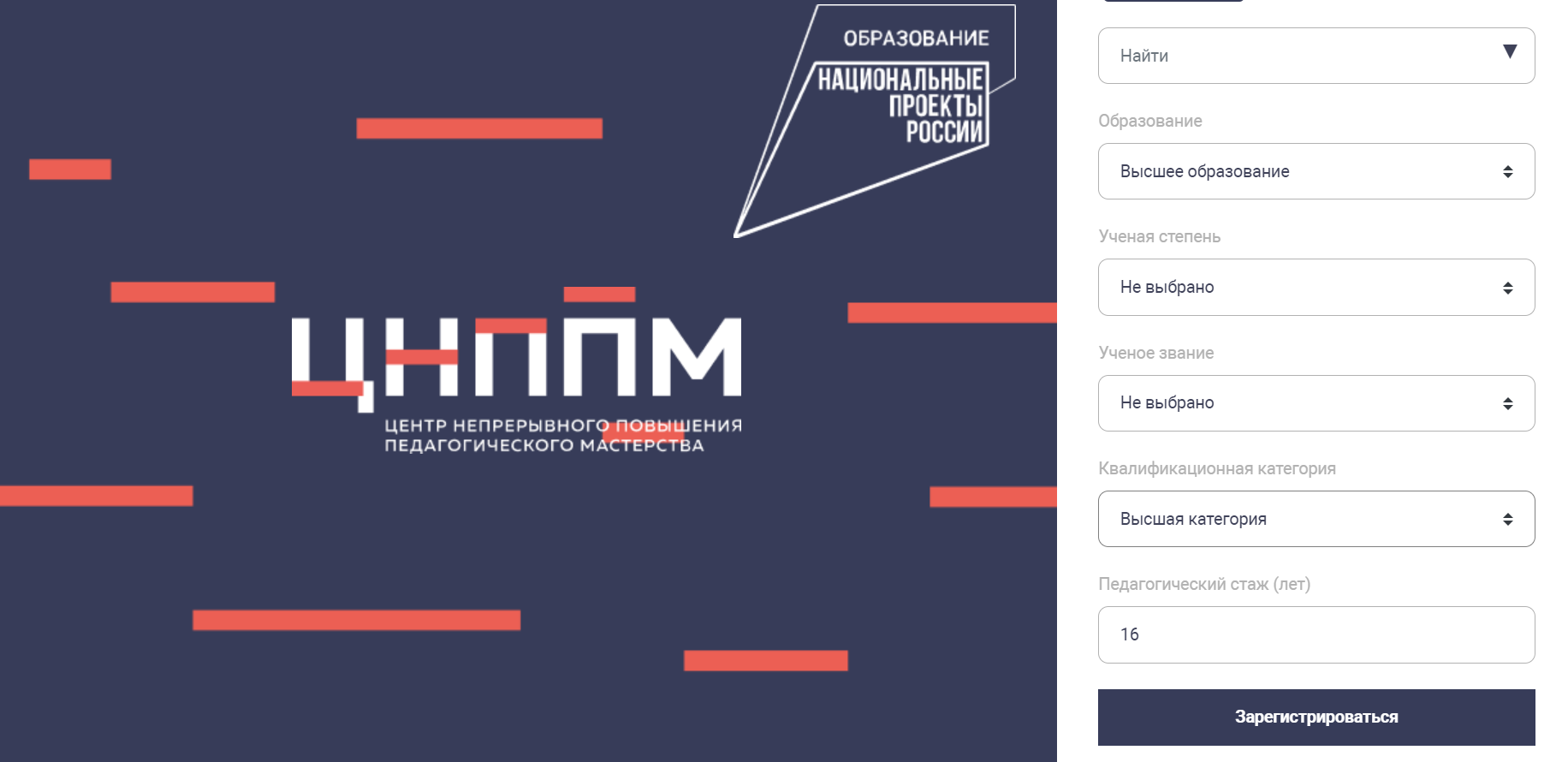 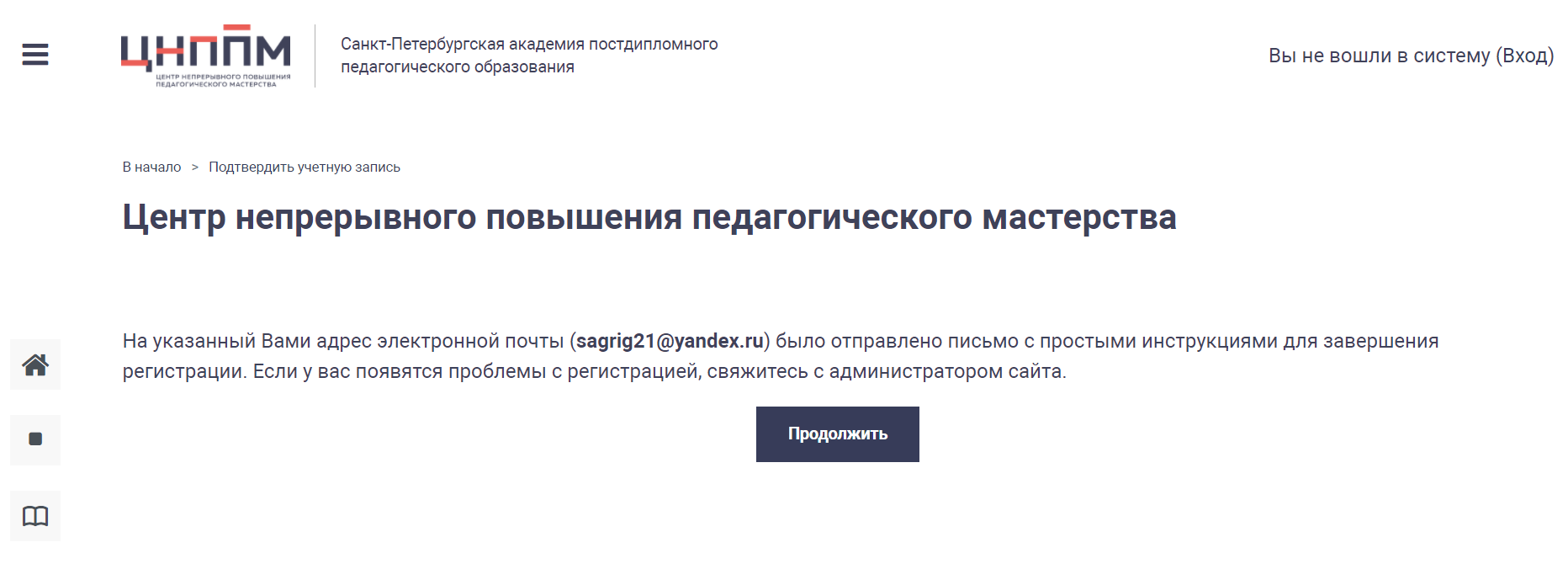 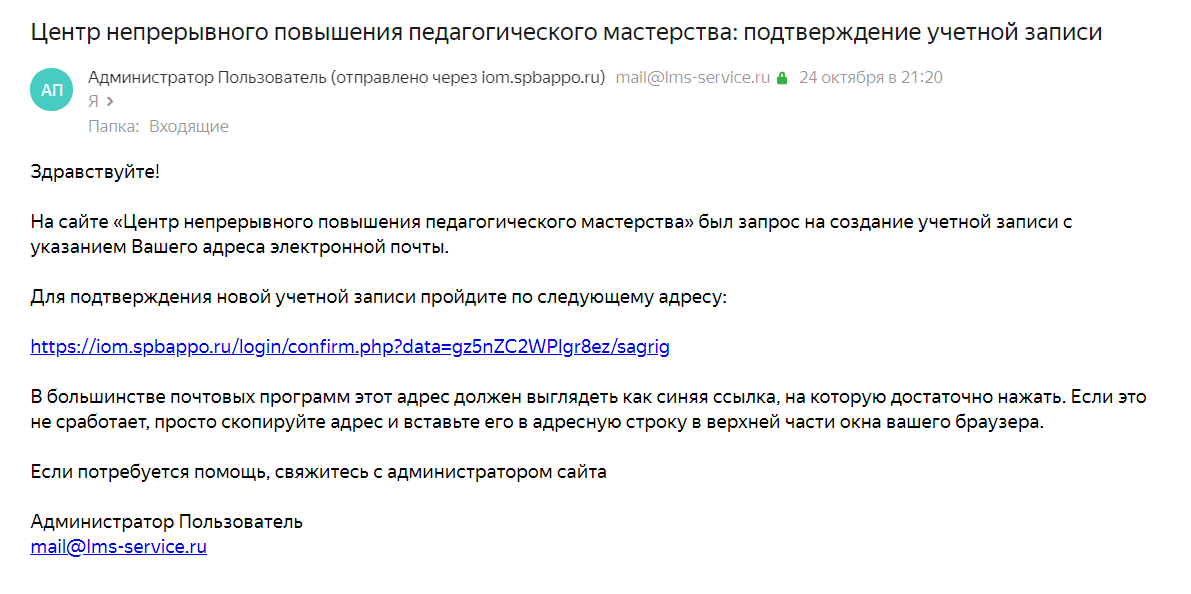 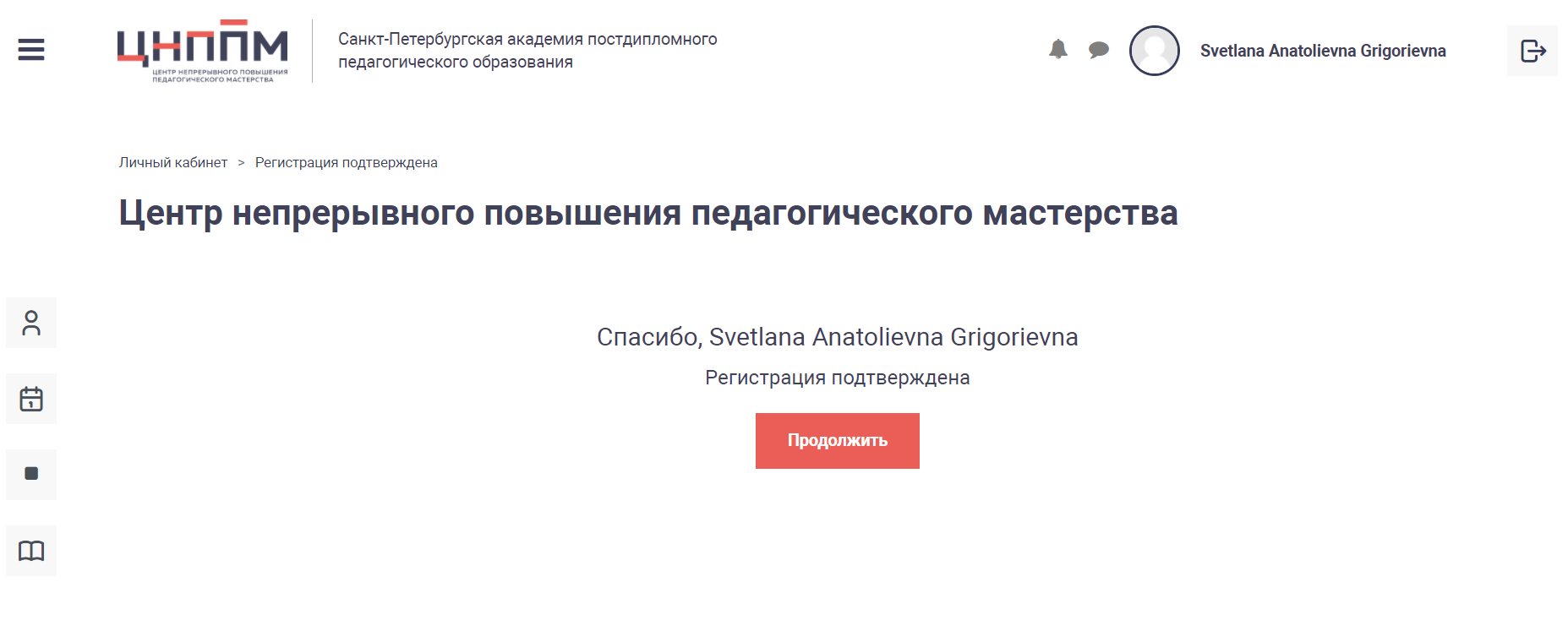 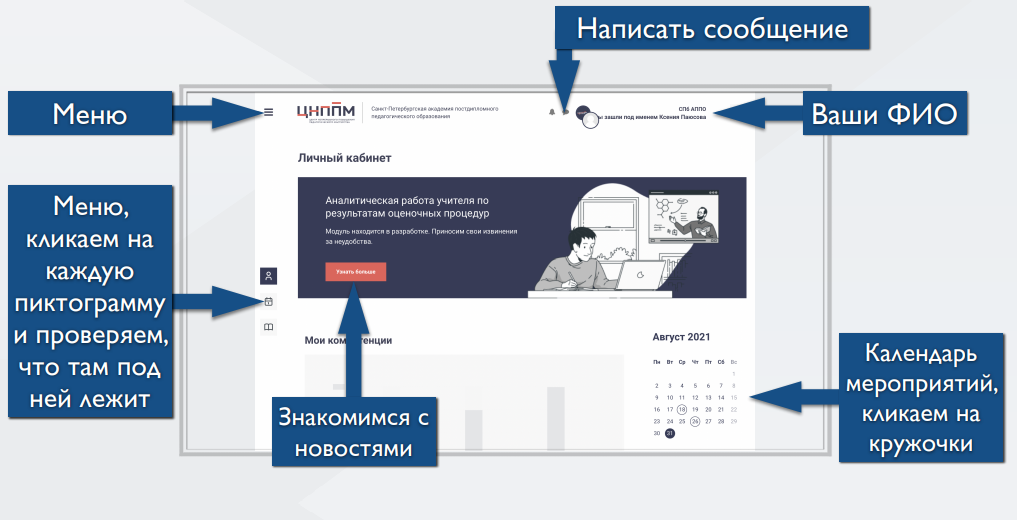 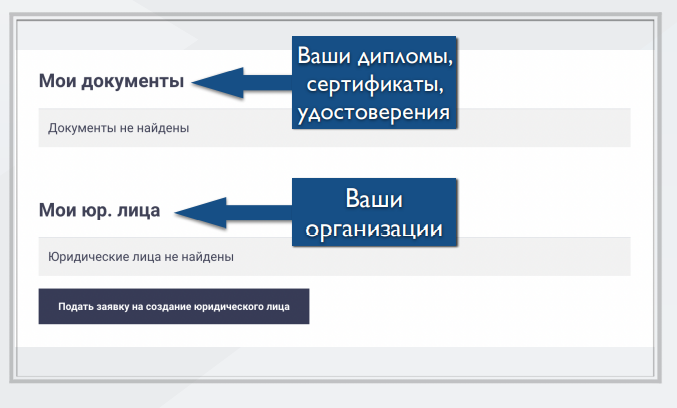 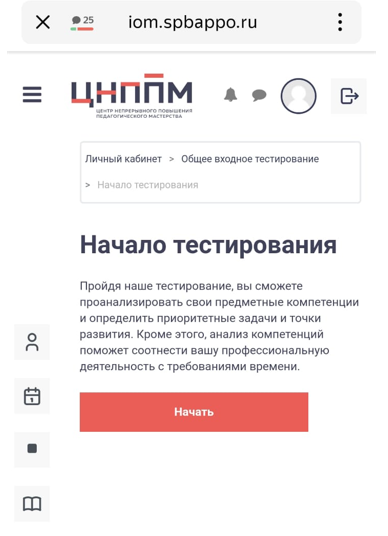 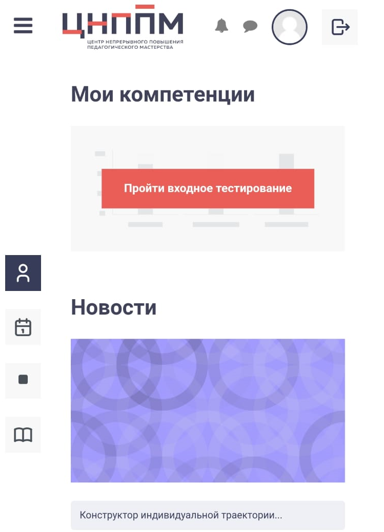 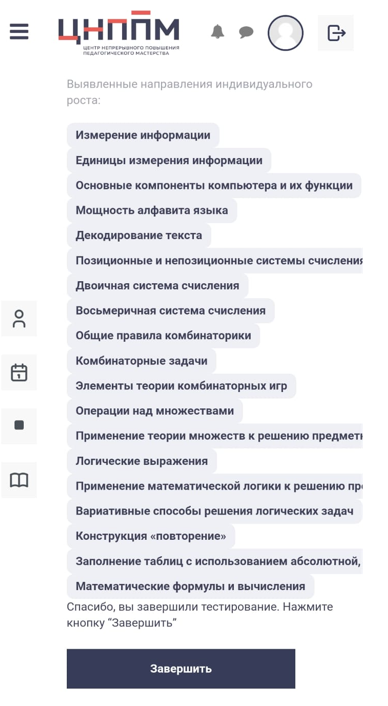 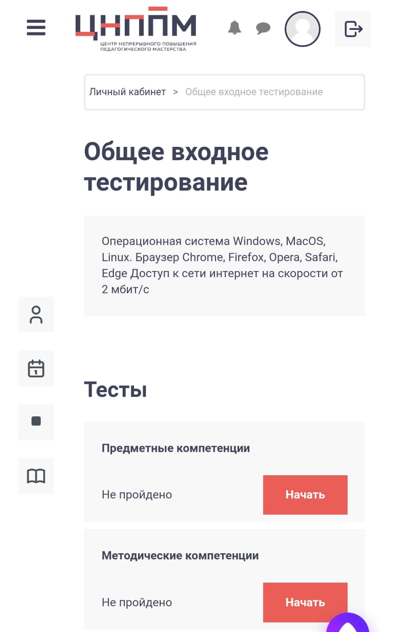 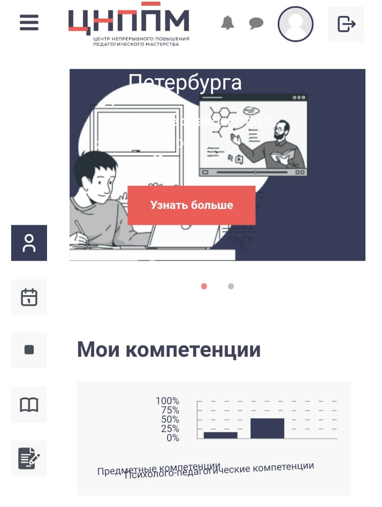 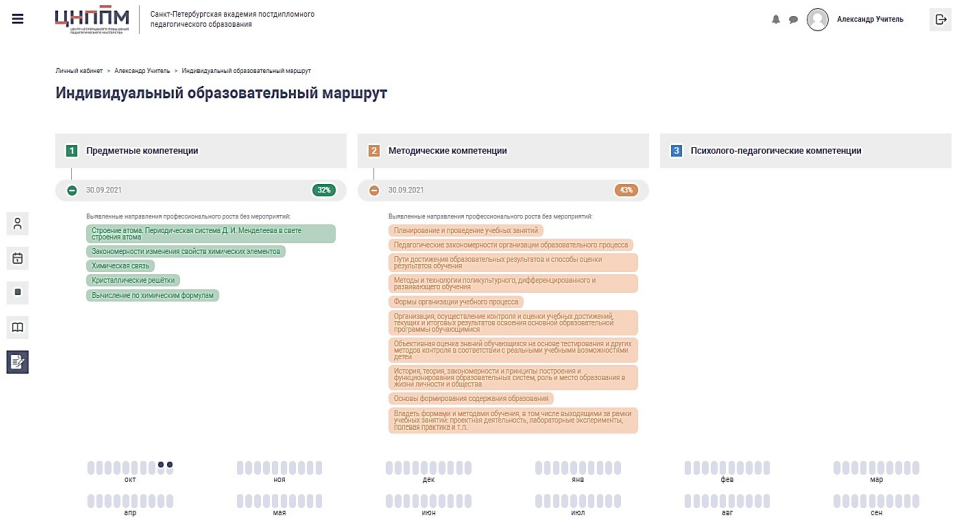 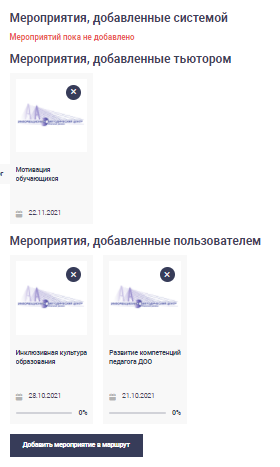 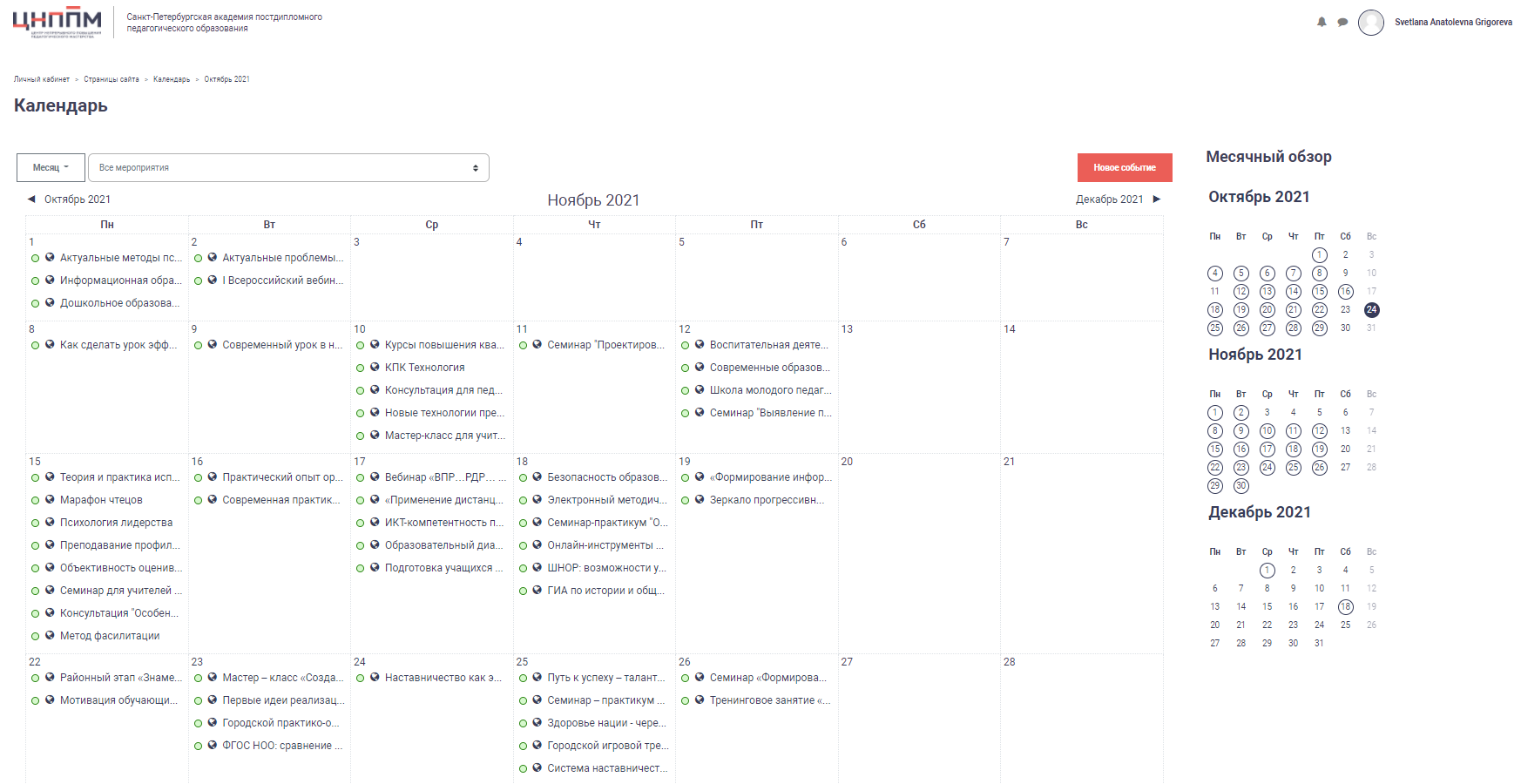 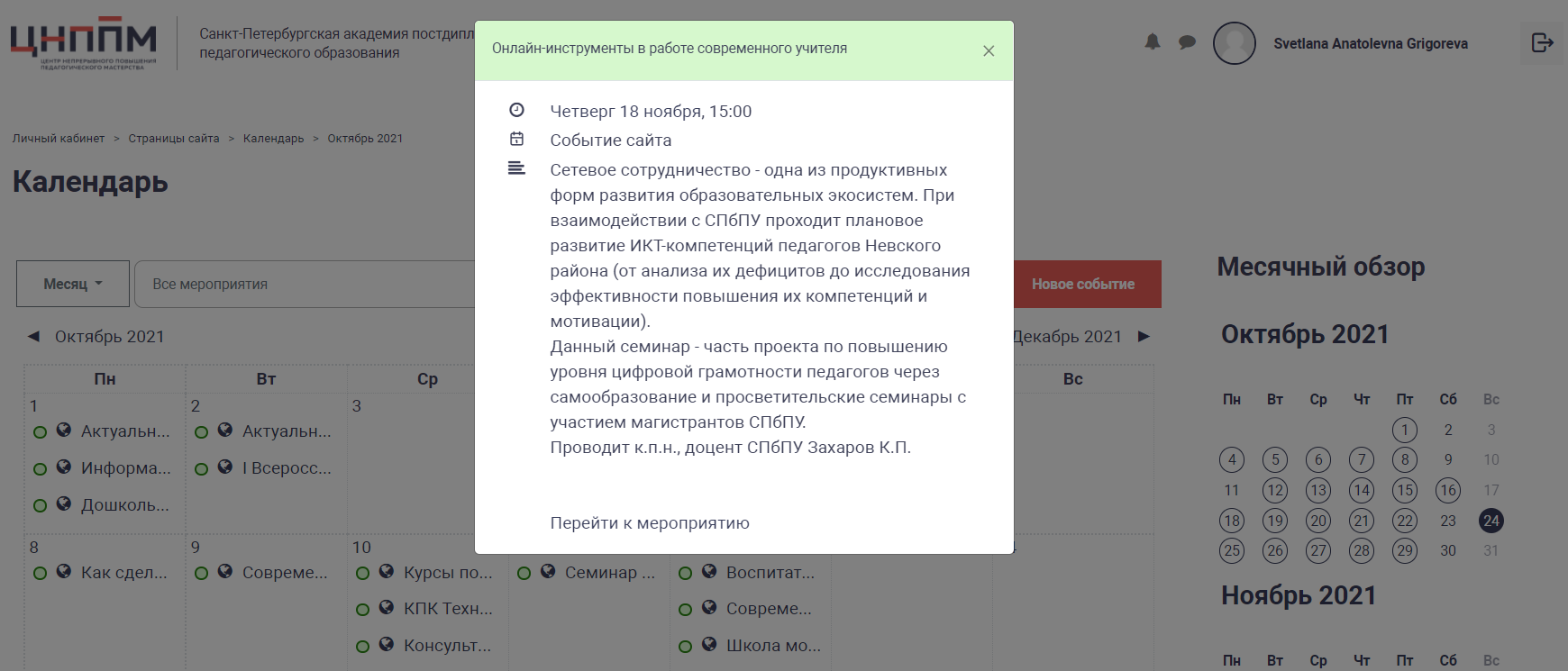 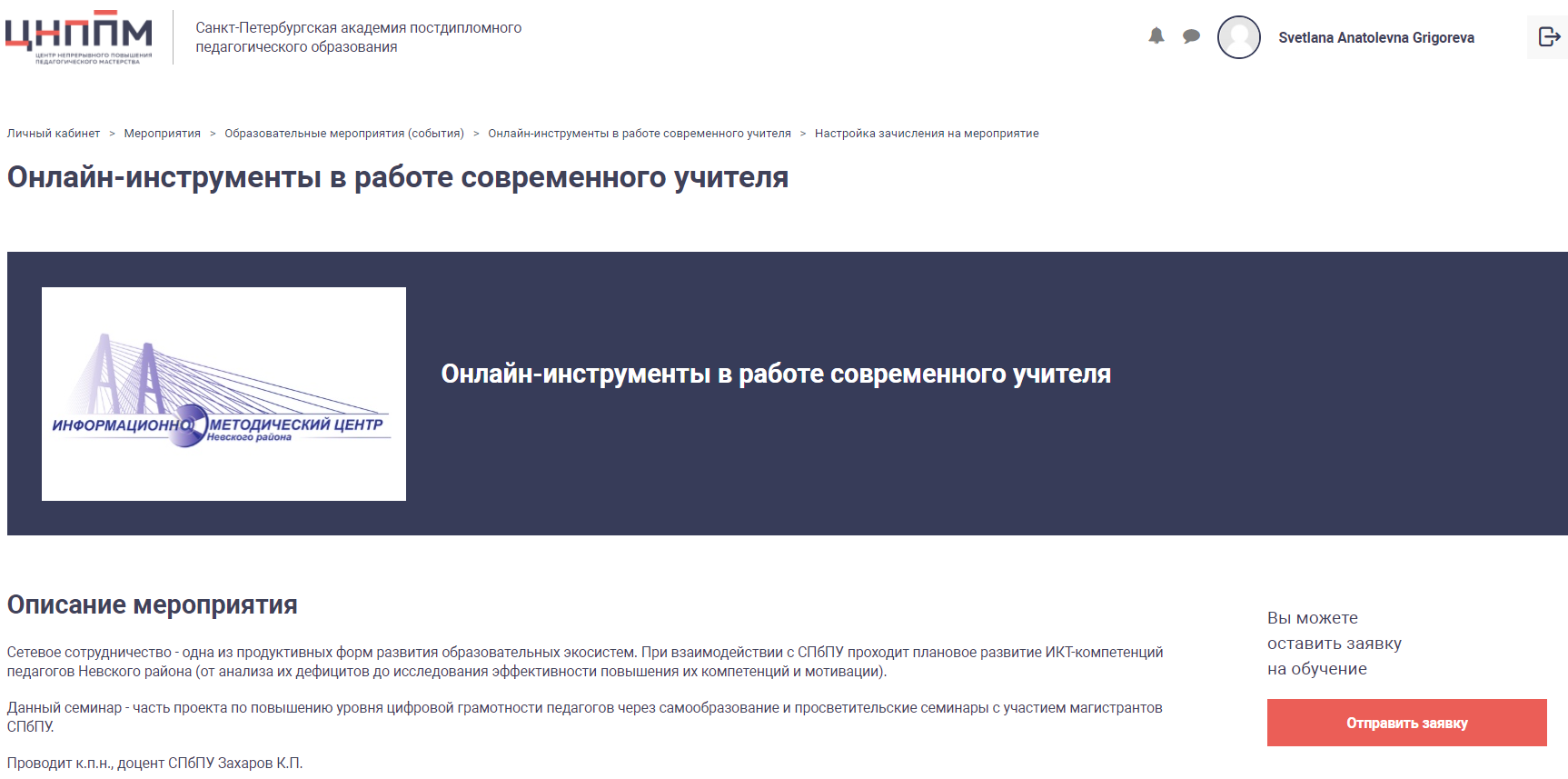 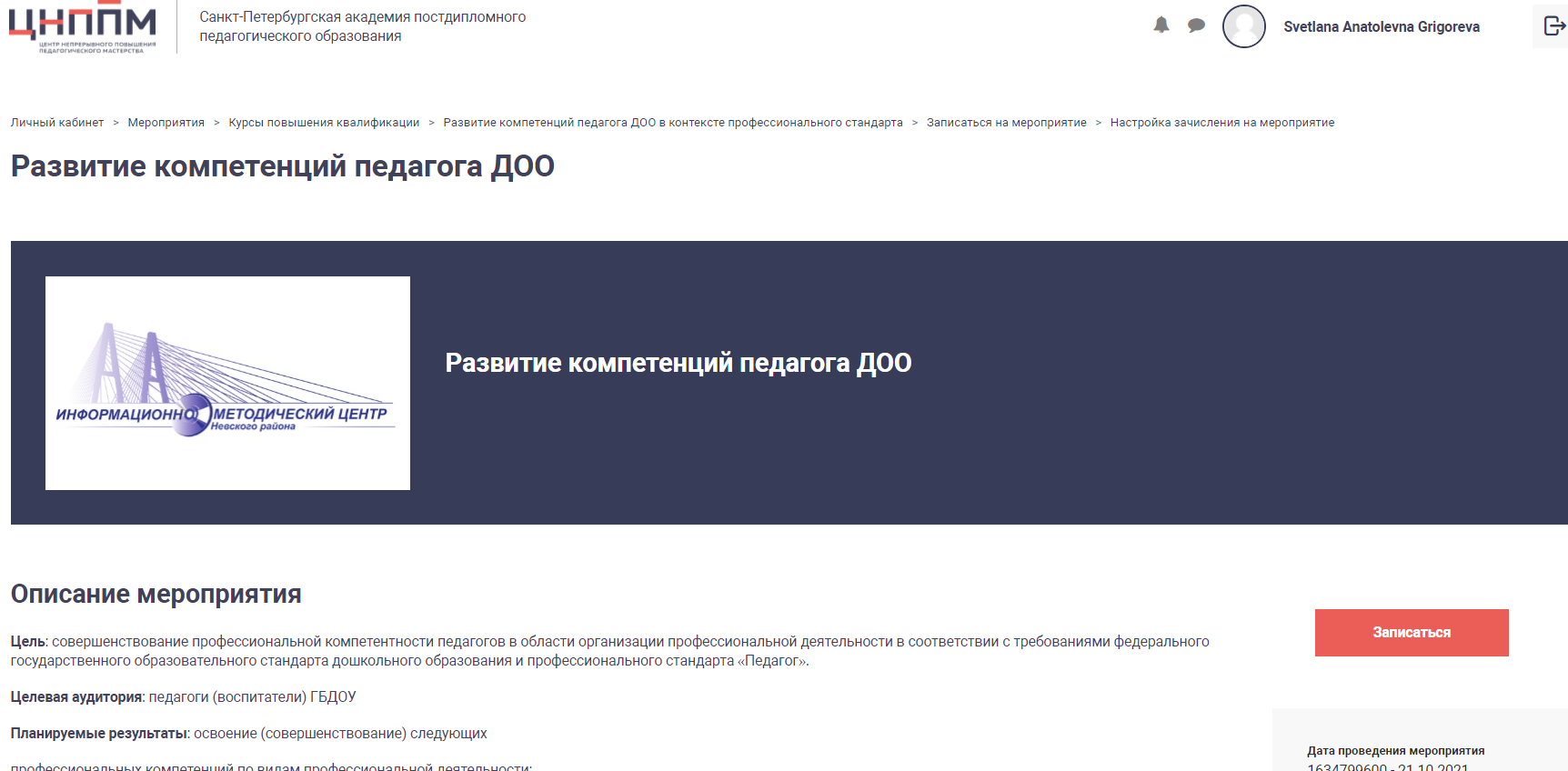 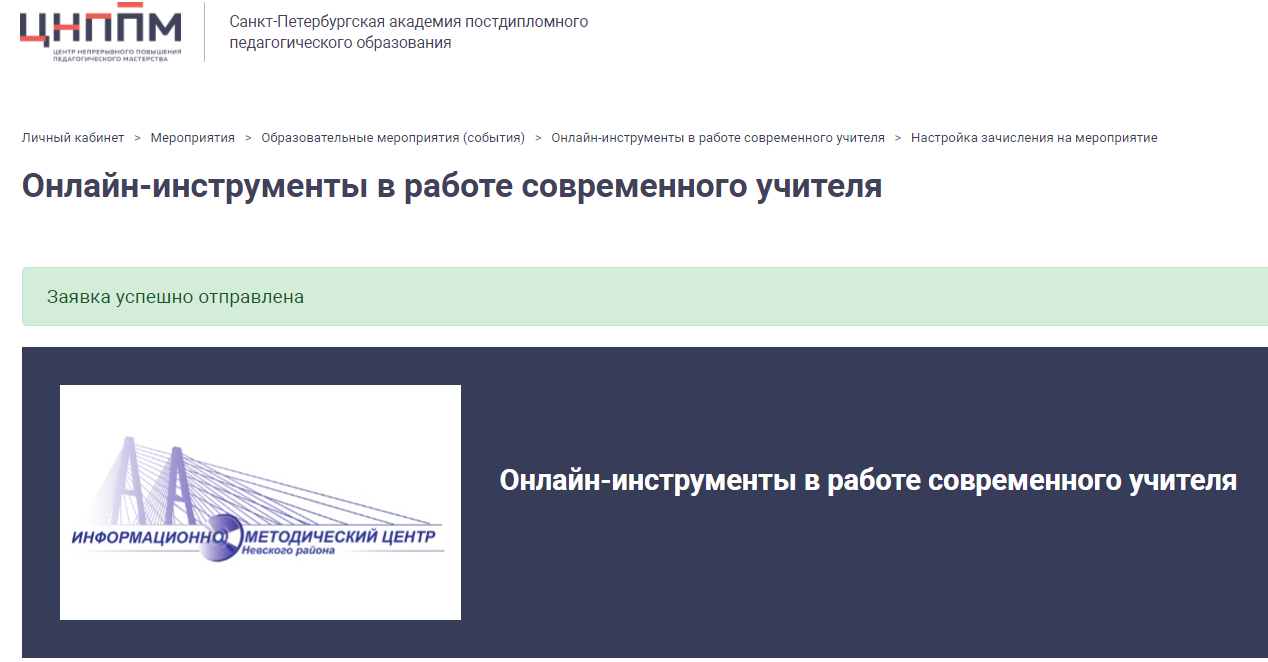 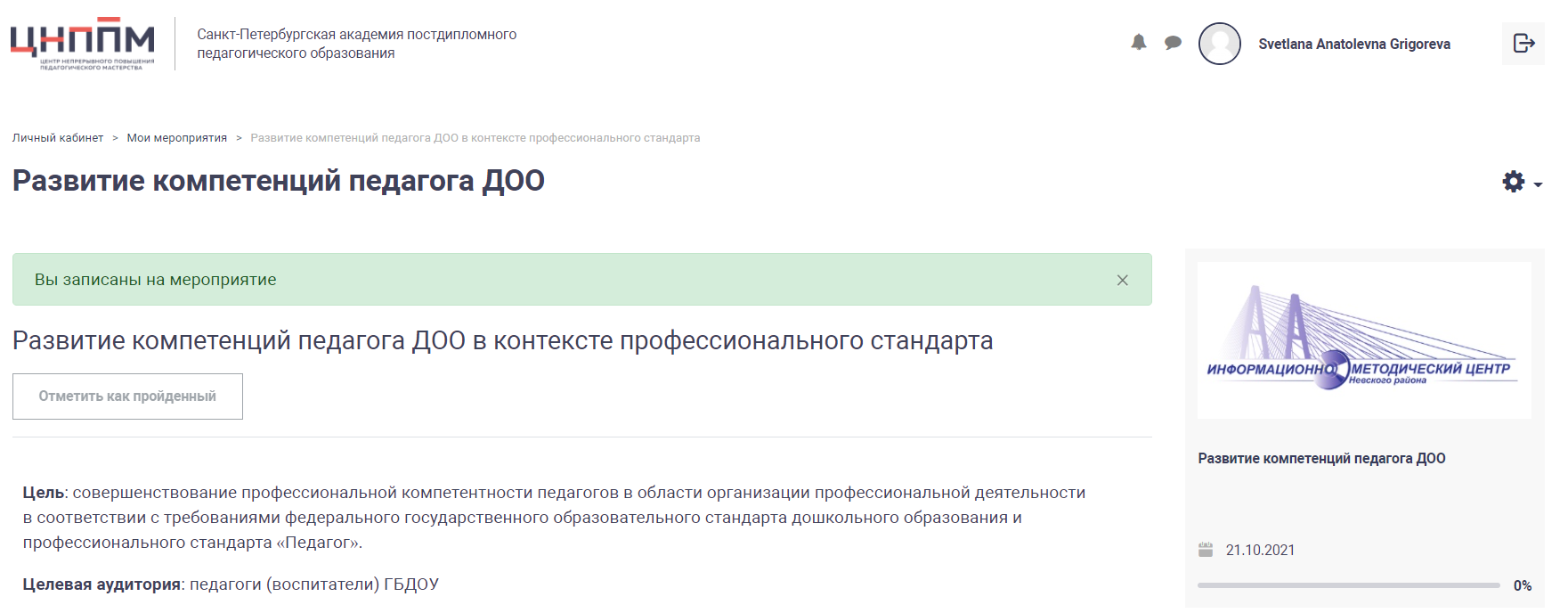 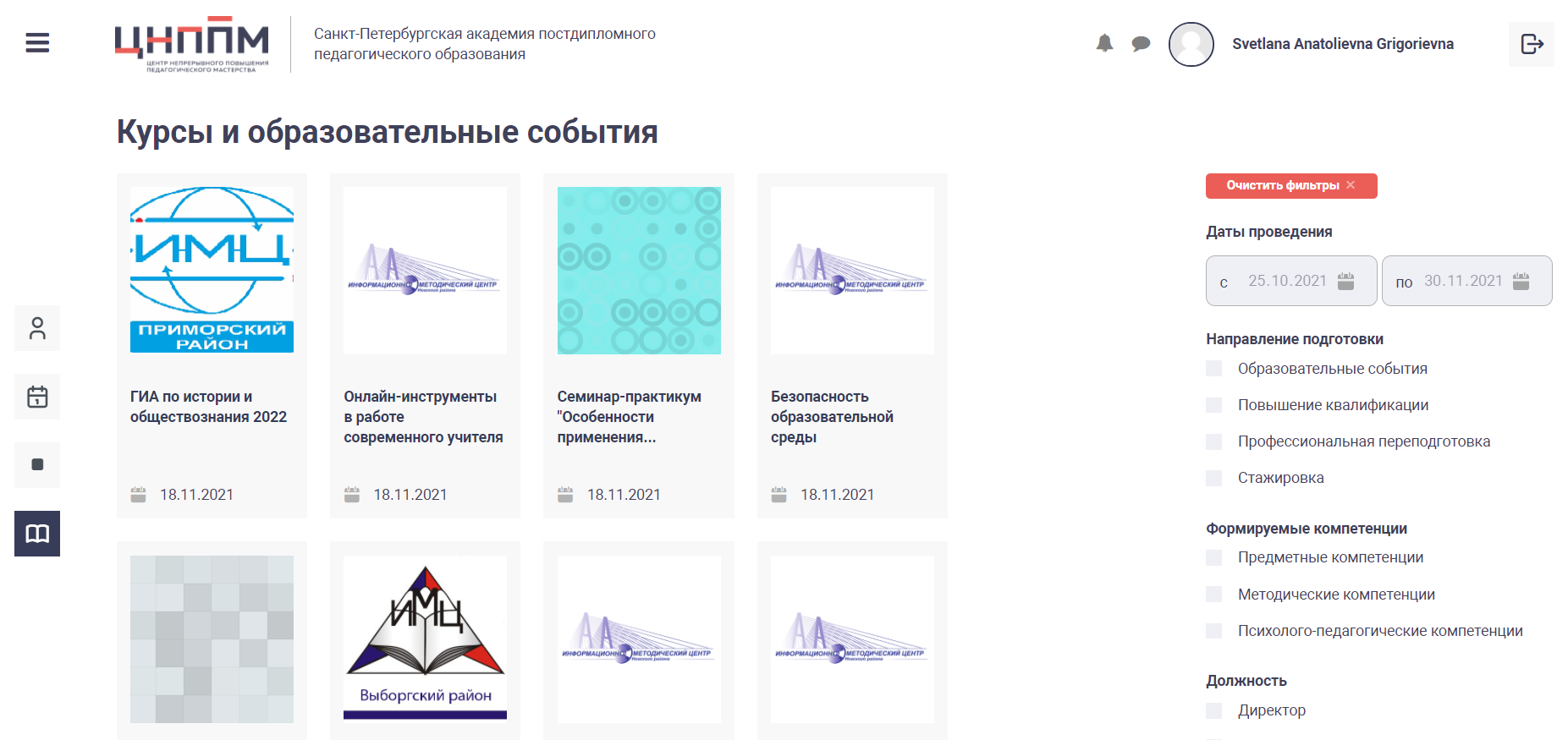 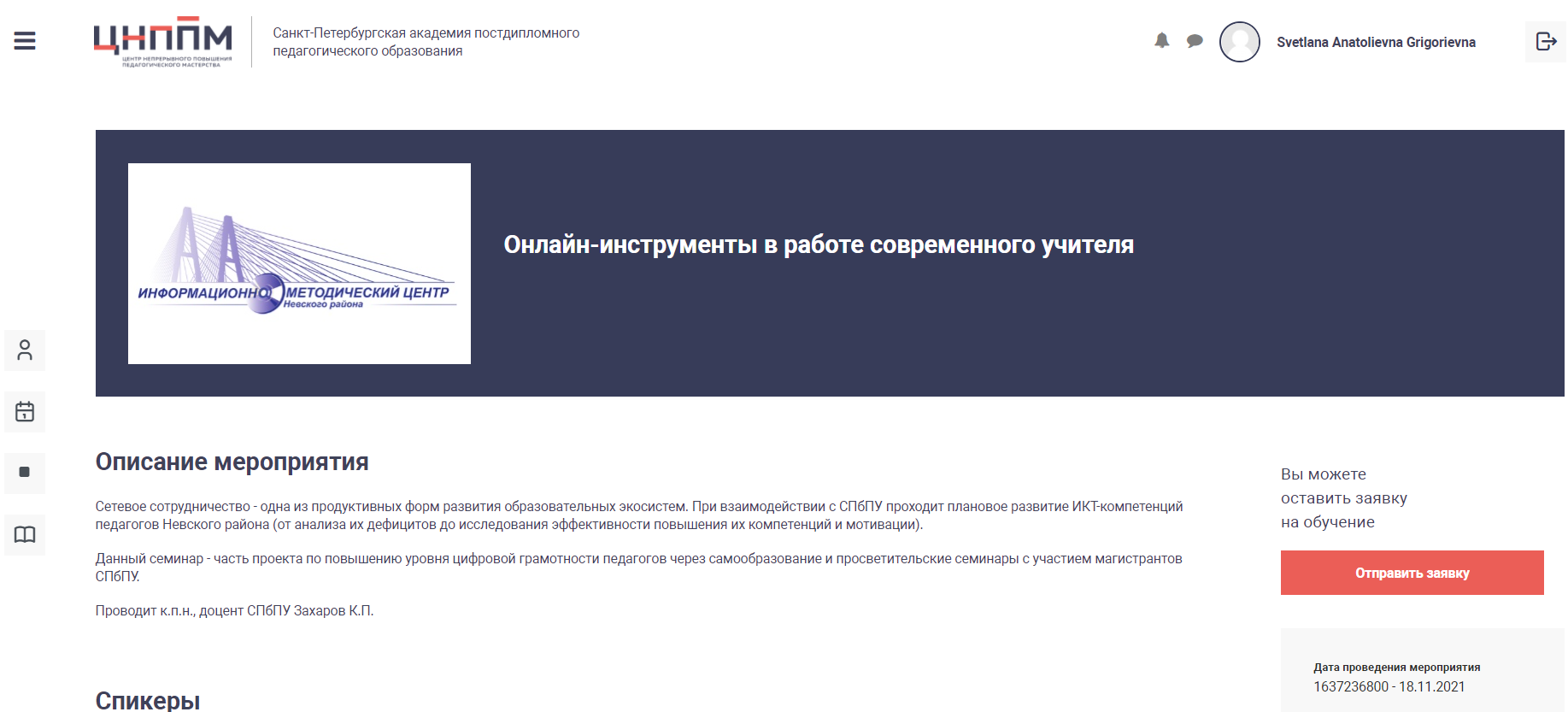 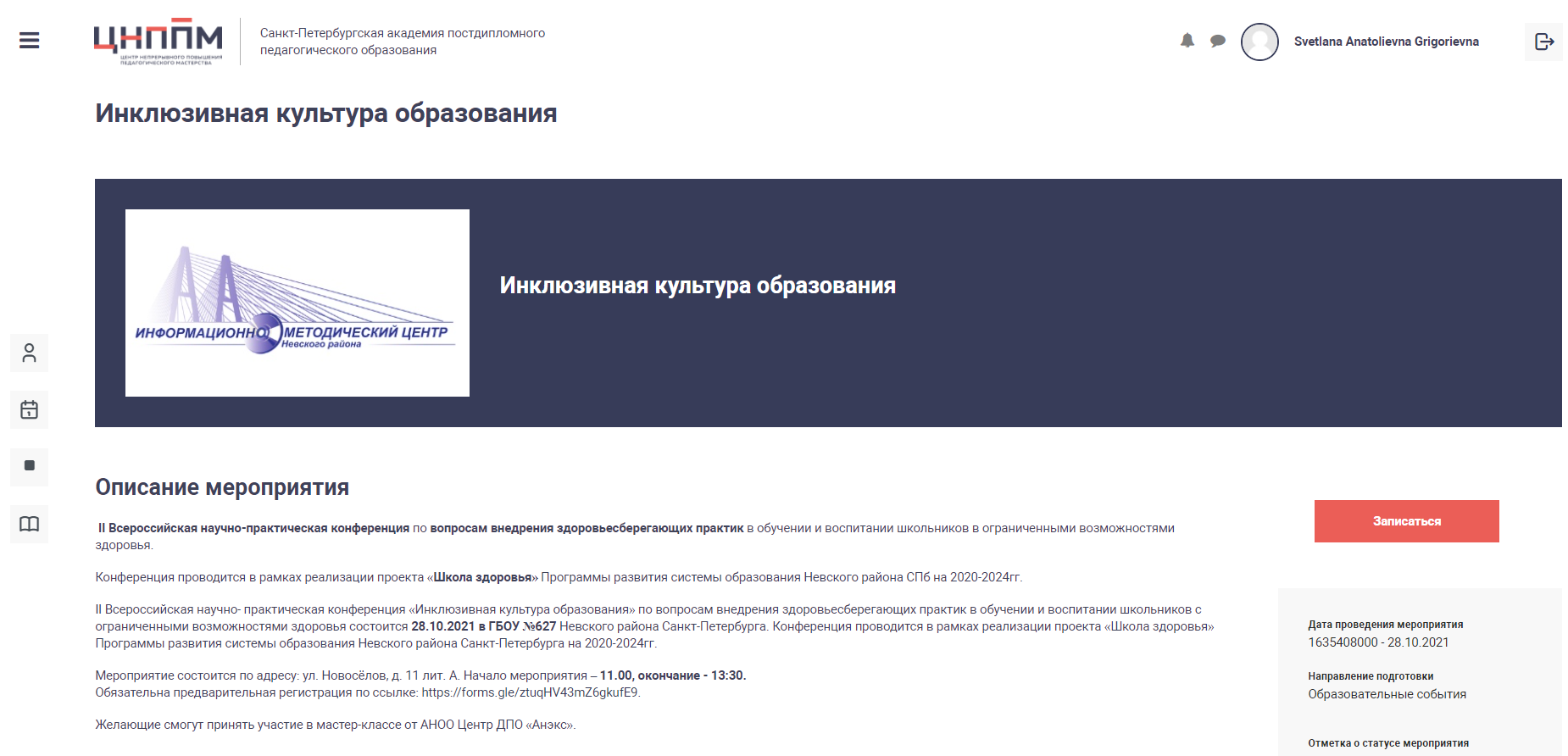 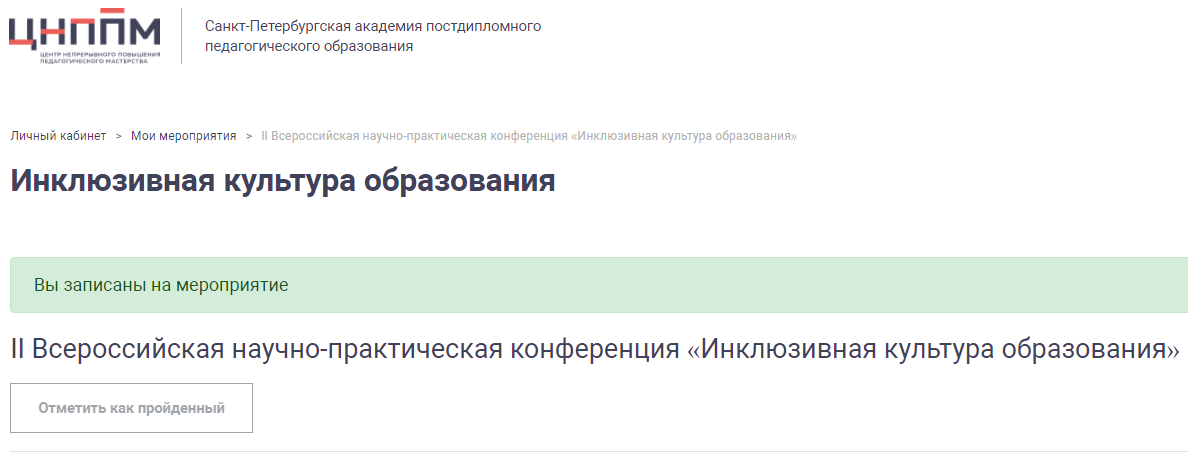 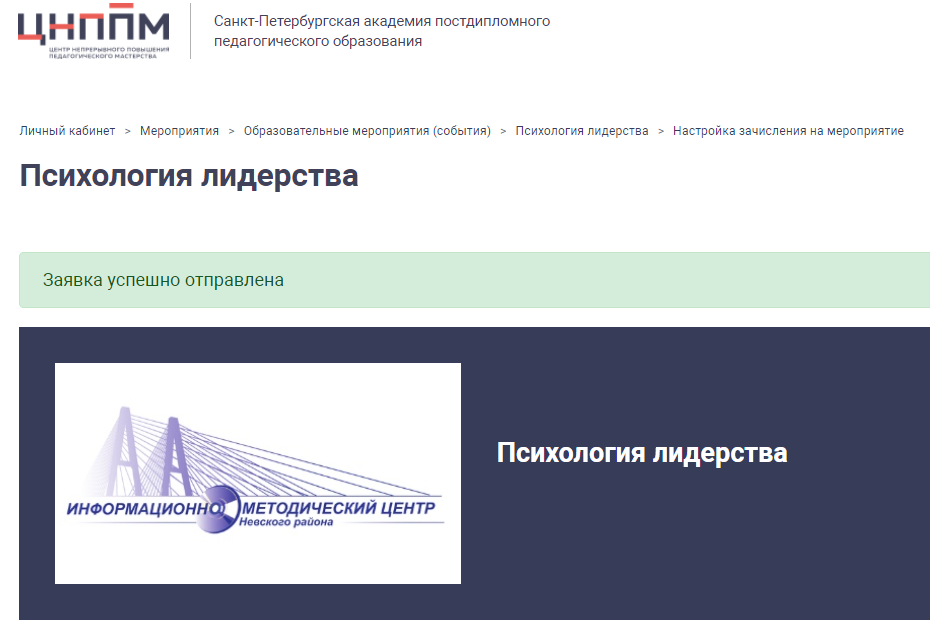 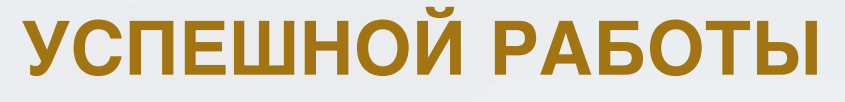